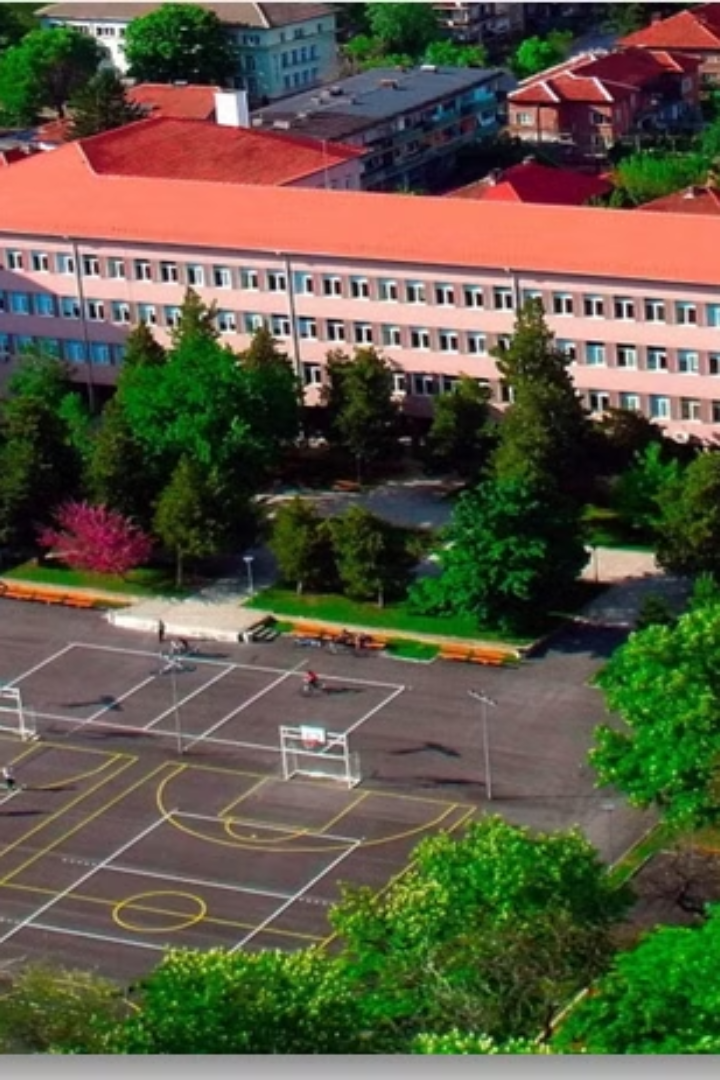 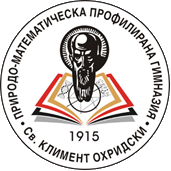 ПМПГ 
„СВ. КЛИМЕНТ ОХРИДСКИ“
НАУКА, ИНОВАЦИИ И БЪДЕЩЕ
ПМПГ „СВ. КЛИМЕНТ ОХРИДСКИ" - училището на лидерите
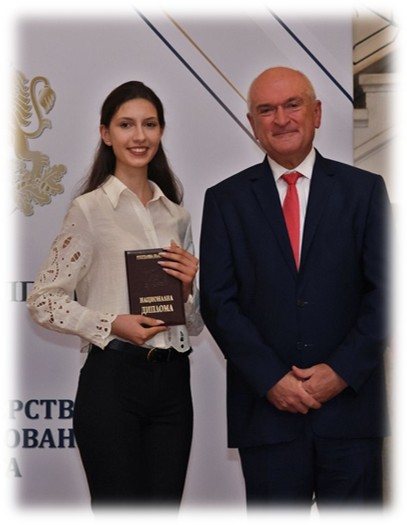 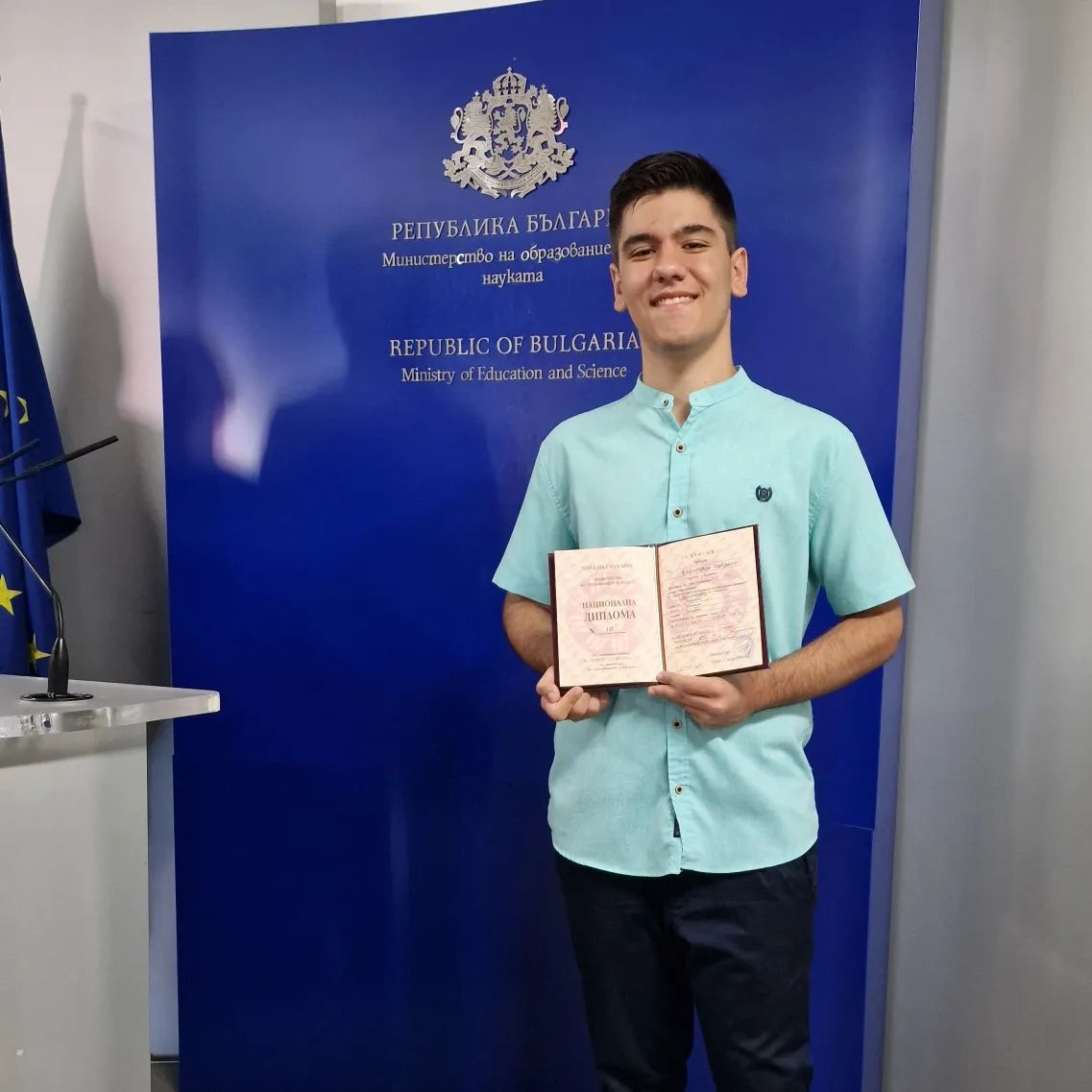 Носители на Националнa диплома
Велина Бойчева -випуск 2024 г.
Успехът ѝ е резултат от придобити знания и упорита работа.
Иван Макавеев -випуск 2022 г.
Той е пример за амбиция, постоянство и любов към науката.
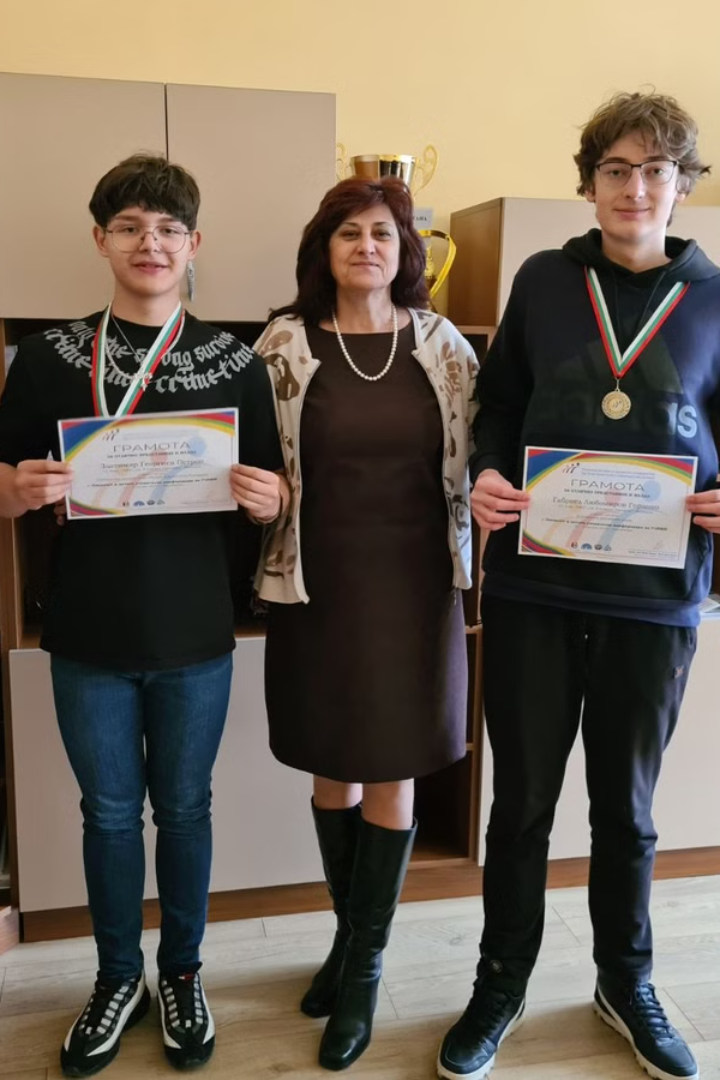 УЧИЛИЩЕ, ИЗГРАЖДАЩО ТАЛАНТИ
Символ за качествено образование
1
Учениците ни постигат отлични резултати на национални и международни състезания.
Отлично начало за успешен живот
2
Нашите възпитаници се утвърждават  в различни професионални области, доказвайки високото качество на образование, получено в ПМПГ.
Традиции и иновации
3
Съчетаваме доказани методи с модерни подходи в обучението.
НАЦИОНАЛНИ ОЛИМПИАДИ
Учениците ни редовно участват в национални олимпиади, където показват не само знания, но и своите способности. Призовите места са част от нашия училищен живот.
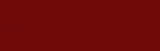 НАГРАДИ, ГРАМОТИ И МЕДАЛИ ОТ НАЦИОНАЛНИ СЪСТЕЗАНИЯ
УчИМИ-2025
1
Национална ученическа конференция
 с отлично представяне
„Аз мога тук и сега"
2
Национално състезание по ИТ, 
информатика и визуални изкуства 2024г.
Кеймбридж състезание-2025
3
Успехи в състезанието по английски език
Математически турнир
4
Видин-Монтана-Враца-Ботевград 2024г.
Спортни успехи
5
Многобройни награди в 
различни спортни дисциплини
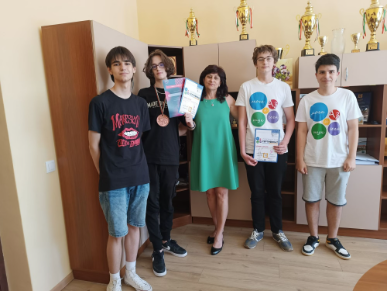 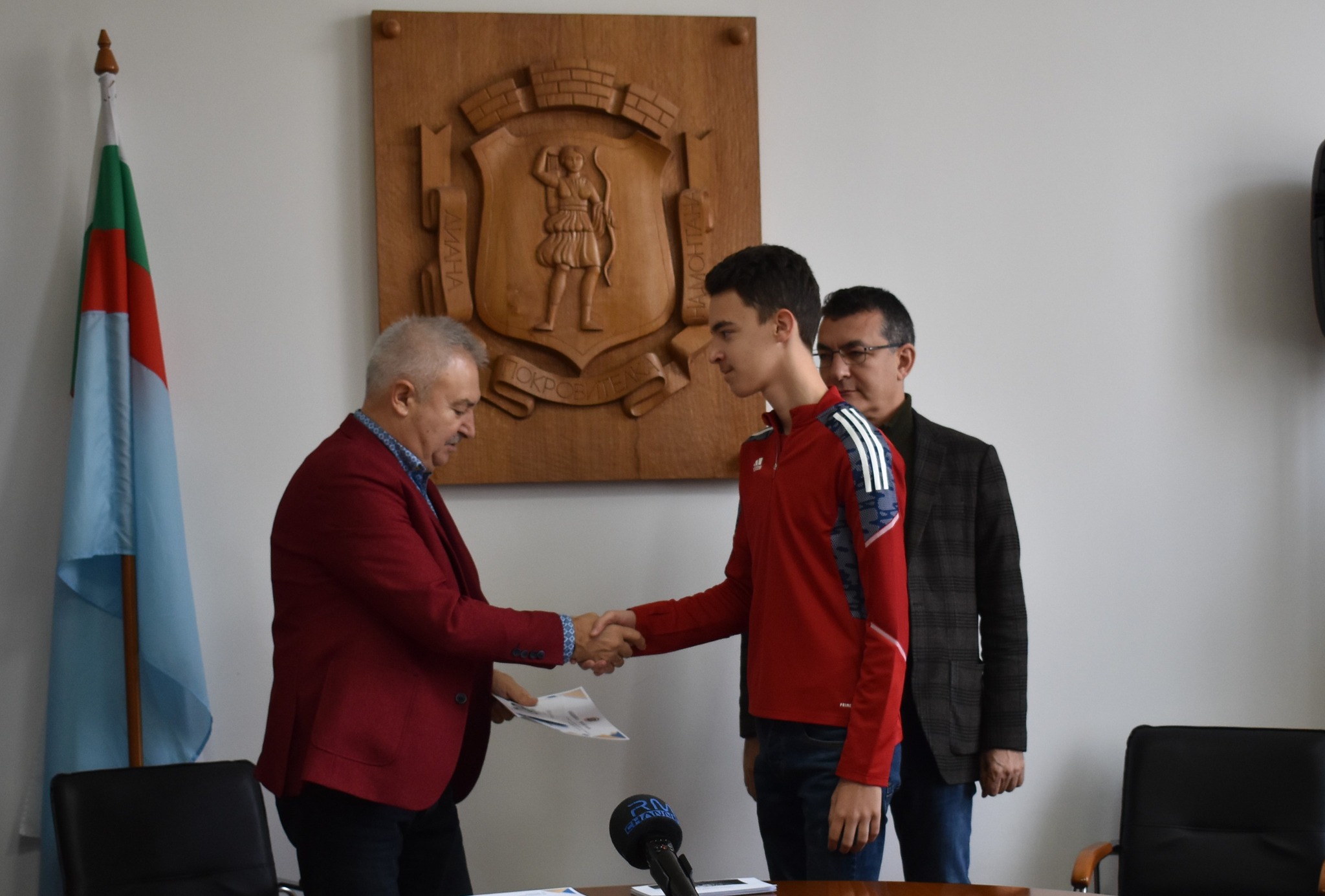 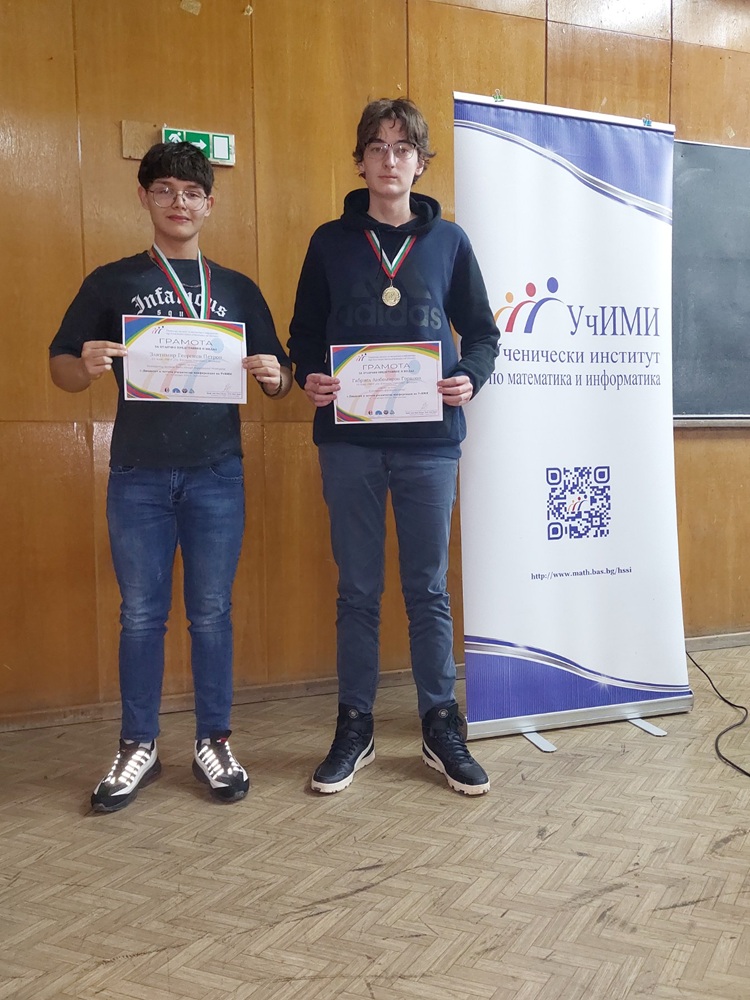 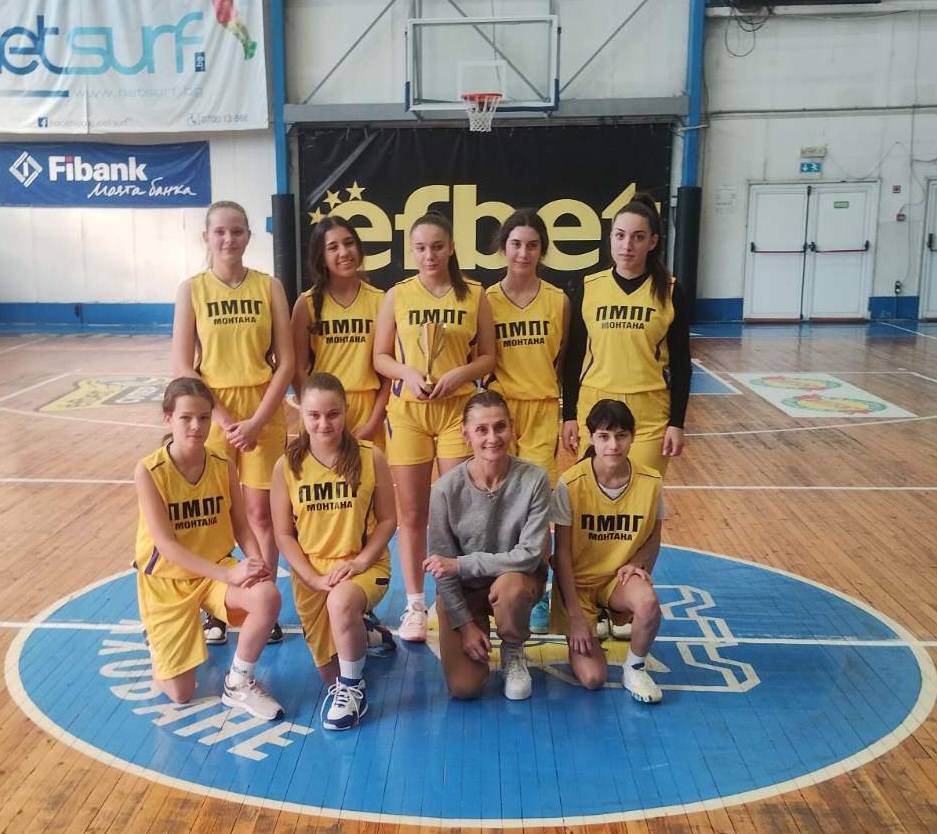 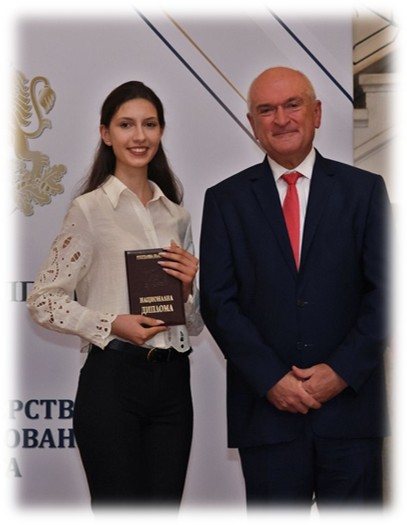 НИЕ ПРЕДЛАГАМЕ
Прием след 4. клас
За учениците, които завършват начален етап на образование, ПМПГ предлага висококачествено образование и модерна учебна среда.
Прием след 7. клас
За учениците, които завършват основно образование, ПМПГ предлага широка гама от профили, които отговарят на индивидуалните им интереси и стремежи.
Успешно завършване и кариера
Обучението в ПМПГ ще ви подготви за успешно продължаване на образованието и ще  даде отлична основа за  вашата кариера.
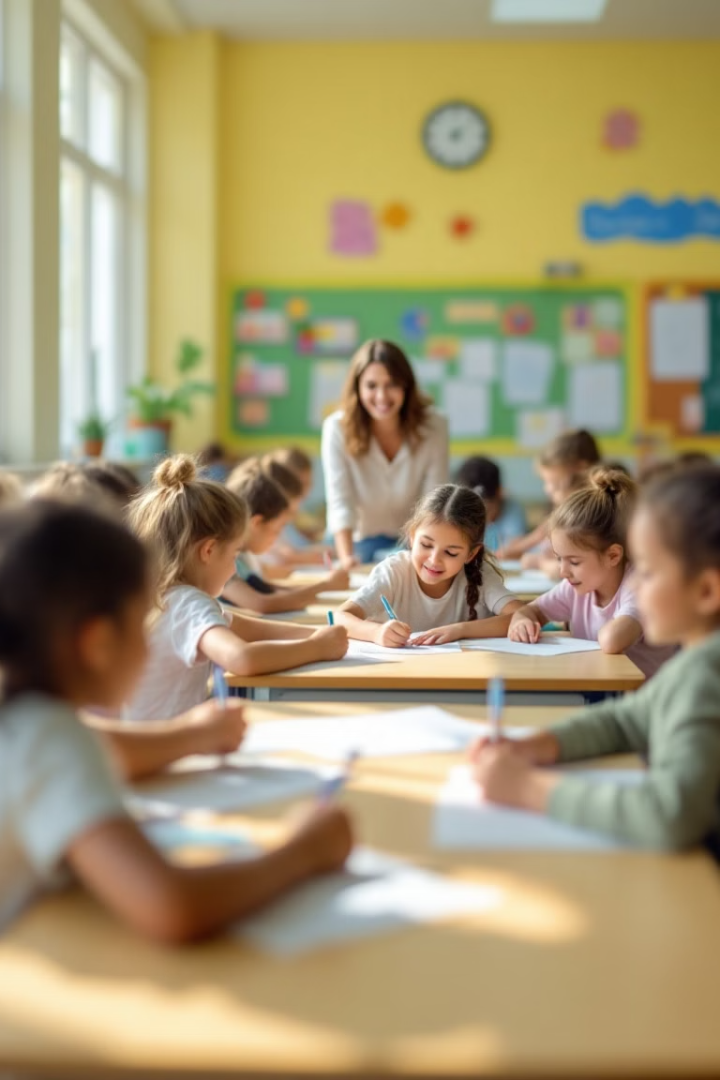 ПРИЕМ СЛЕД IV КЛАС
Балът за прием се формира въз основа на:
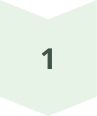 Tочките, получени на Националното външно оценяване по математика;
Успехът от удостоверението за завършен начален етап на образование, изчислен като средноаритметична стойност;
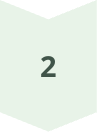 Балообразуващите елементи са разпределени в различни  комбинации със съответни коефициенти;
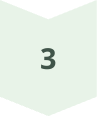 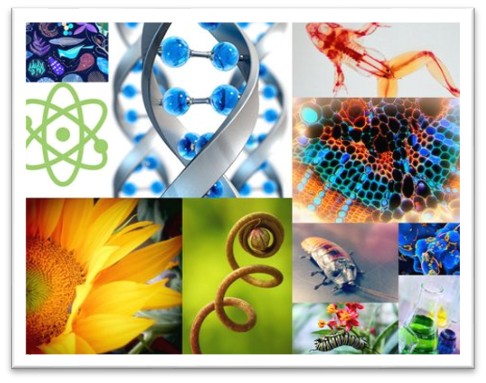 ПРИЕМ СЛЕД VII КЛАС
Профилиращи предмети
Балообразуване
Профил
Софтуерни и хардуерни науки 
(2 паралелки,
 52 ученици)
НВО БЕЛ, НВО математика (x3), оценки от свидетелството: математика и ИТ
Информатика, 
ИТ
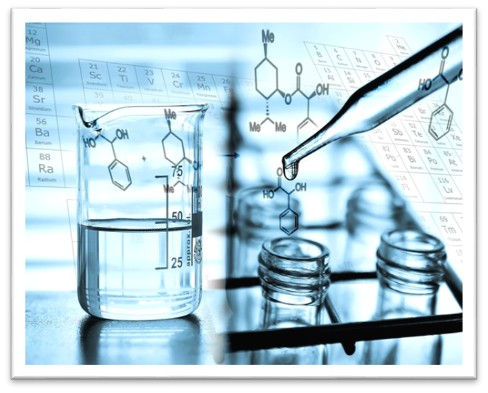 Биология и здравно образование, Химия и опазване на околната среда
НВО БЕЛ (x2), НВО  математика (x2), оценки от свидетелството: биология и ЗО, химия и опазване на ОС
Природни науки 
(1 паралелка, 
26 ученици)
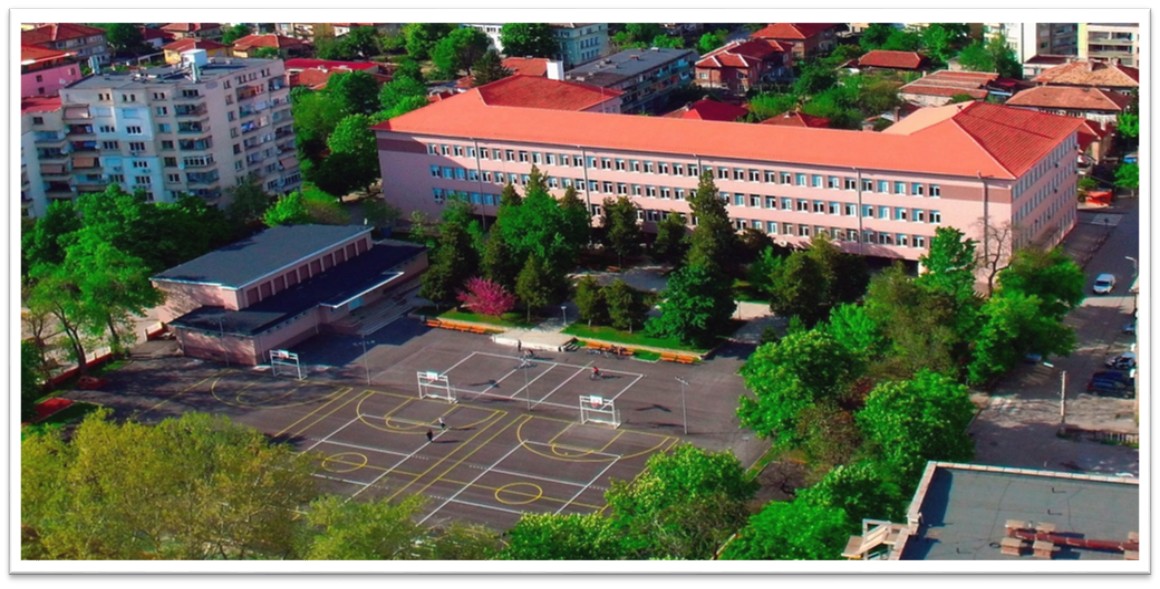 ОЧАКВАМЕ ВИ!
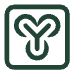 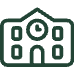 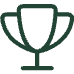 Постижения
Качествено образование
Успешно бъдеще
Осигуряваме високо ниво на обучение във всички предметни области.
ПМПГ- основа за успешна реализация в живота.
Учениците ни печелят множество награди на национално ниво.
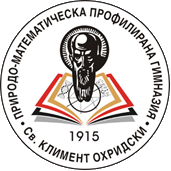 За повече информация посетете сайта на училището на адрес: https://new.pmgmontana.com/
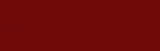